Differentiation of LCH-Like Cells
Megan Mair
Langerhans Cell Histiocytosis
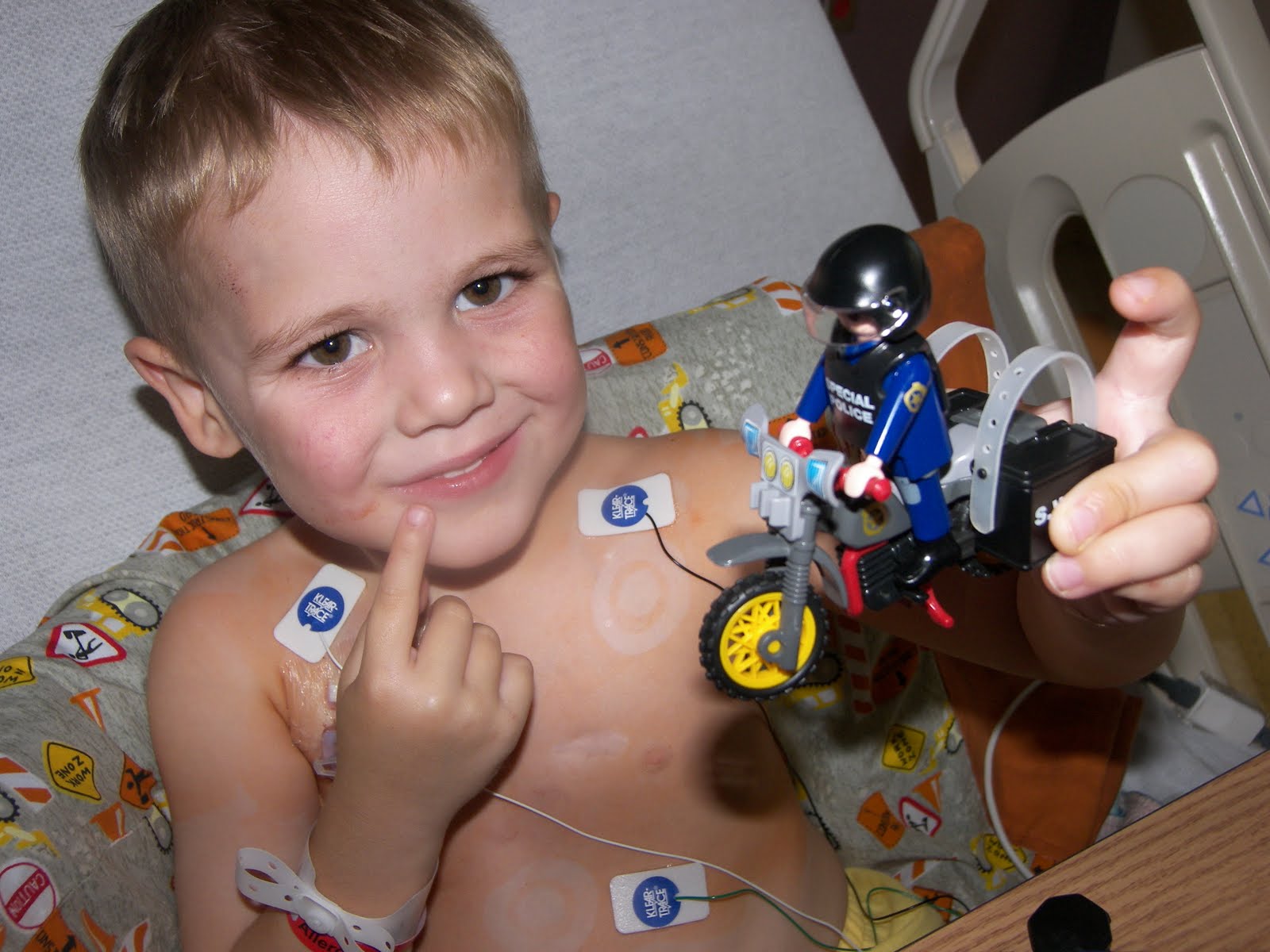 Langerhans Cells
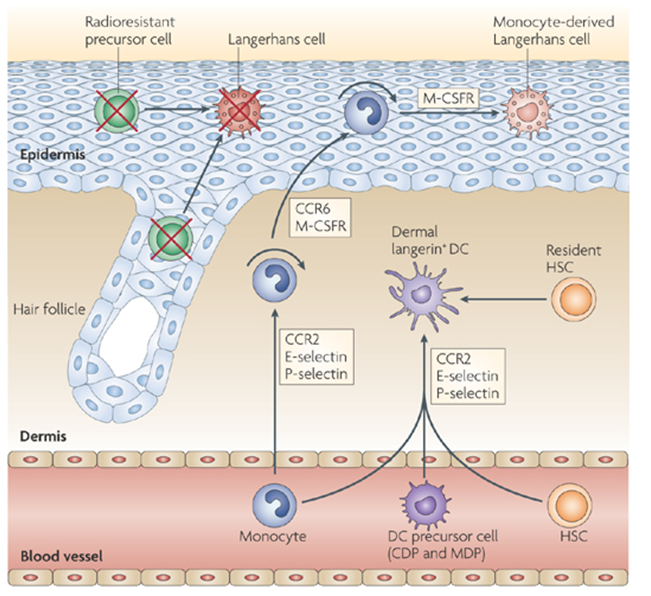 - Dendritic cells primarily found in skin and mucosa tissue
- Origin of abnormal LCs found in LCH tumors unknown
Potential origin of Langerhans Cell: CD14+ Monocyte
Isolation
Development
Growth
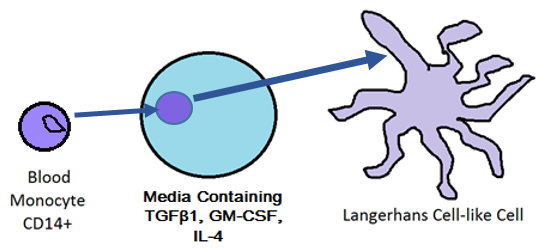 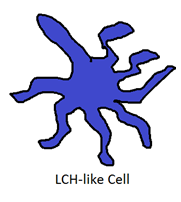 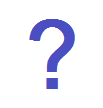 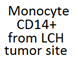 Geissmann et al.: proposed origin of LC-like cells in vitro
Proposed origin of LCH cells: same differentiation pathway?
Isolate monocyte CD14+ from blood sample	Isolate monocyte CD14+ from tumor site
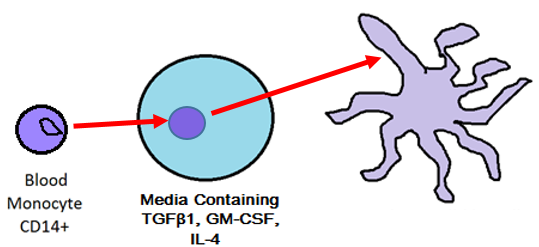 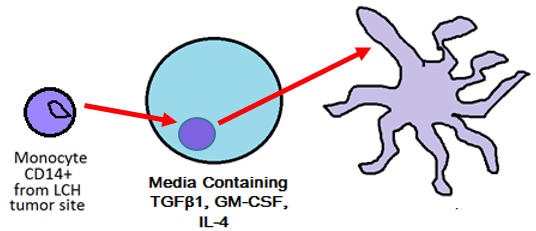 Test for LCH-like behavior
LCH-like behavior: overproduction of cytokines
Measure levels of RNAs encoding these three cytokines
more RNA = more LCH-like
PCR: Amplify RNA Levels
					IL-1α, IFN-γ, GM-CSF
Procedures described by Enk & Katz
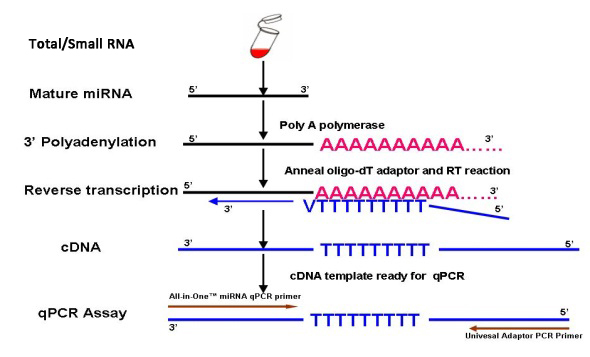 Isolate RNA
centrifugation/cesium chloride gradient 
stabilize RNA
Reverse transcribe RNA into cDNA
Moloney murine leukemia reverse transcriptase
PCR: Amplify RNA Levels
			Target cDNA sequences for IL-1α, IFN-γ, GM-CSF
cDNA content
cDNA content for IL-1α
complementary primer for IL-1α
cDNA content
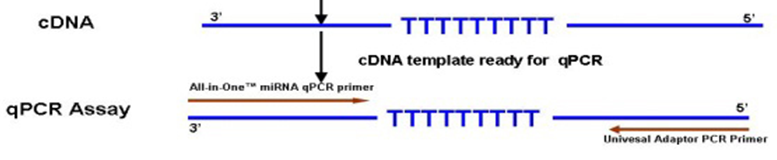 2)	Liquid hybridization: Read RNA Levels
					Tag IL-1α, IFN-γ, GM-CSF with probe
Sequence of PCR product
P-32
Complementary probe
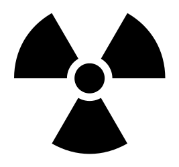 Measure radioactivity
2)	Liquid hybridization: Read RNA Levels
					Identify IL-1α, IFN-γ, GM-CSF
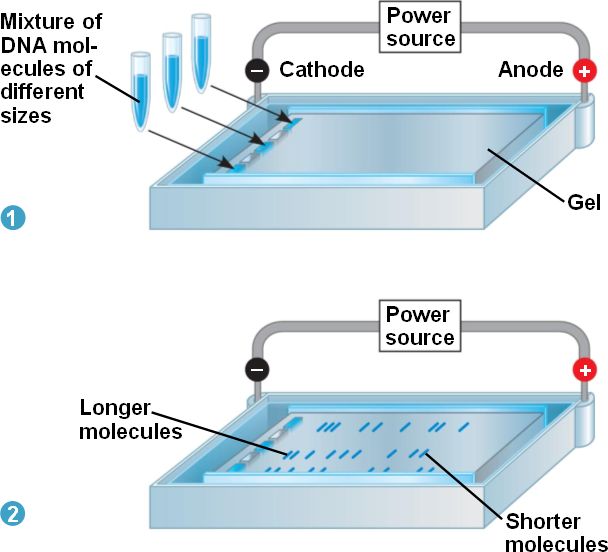 Identify amplified products
based on relative length of bp content
2)	Liquid hybridization: Read RNA Levels
				Measure levels of IL-1α, IFN-γ, GM-CSF
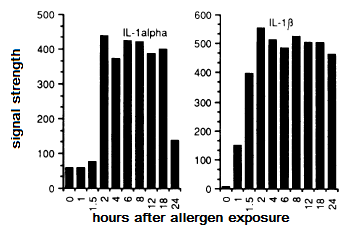 Densitometric Scanning
measures levels of radioactive phosphorus-32, resulting in computer-generated graphs
Procedures described by Enk & Katz
Potential Outcomes
LCH-like cells cannot be differentiated from CD14+ monocytes
LCH-like cells can be differentiated from CD14+ monocytes
DNA sequencing of blood and tumor monocyte to identify differences and potential causes of the disease
Repeat experiment with other proposed LC-from-monocyte origins
LCH cells have non-myeloid environmental origins
References
Badalian-very G, Vergilio JA, Degar BA, Rodriguez-galindo C, Rollins BJ. Recent advances in the understanding of Langerhans cell histiocytosis. Br J Haematol. 2012;156(2):163-72.
Badalian-Very, Gayane et al. “Recurrent BRAF Mutations in Langerhans Cell Histiocytosis.” Blood 116.11 
Enk, A.H., Katz, S.I.(1992).Early molecular events in the induction phase of contact sensitivity. Proc. Natl. Acad. Sci. USA,89, 1398-1402.
 Fearon ER, Vogelstein B. A genetic model for colorectal tumorigenesis. Cell. 1990;61(5):759-67.
 Hayworth, Douglas. Overview of ELISA. 2014. Web. http://www.piercenet.com/method/overview-elisa 
 Hoesel B, Schmid JA. The complexity of NF-κB signaling in inflammation and cancer. Mol Cancer. 2013;12:86.
 Madonna G, Ullman CD, Gentilcore G, Palmieri G, Ascierto PA. NF-κB as potential target in the treatment of melanoma. J Transl Med. 2012;10:53.
 Valladeau, Jenny; Dezutter-Dambuyant, Colette; Saeland, Sem (2003). "Langerin/CD207 Sheds Light on Formation of Birbeck Granules and Their Possible Function in Langerhans Cells". Immunologic Research 28 (2): 93–107.